Literacy
Writing – Imaginative, part 3 (of 3)

You will need:
Sharp pencil, our writing from yesterday, he VCOP sheet from your Home Learning booklet (given home in your pack/collected from school) and someone to help you read through your work and the lesson.

Follow the lesson plan or skip to slide 4.
Literacy
Writing – Imaginative, part 3 (of 3)

Learning Intention (LI):
   to develop my own ideas for imaginative writing.

Success Criteria (SC):
   I can describe a setting using amazing adjectives.
   I can use The Descriptive Bubble to describe what I
   can see, hear and feel in a picture prompt.
   I can check and up-level my work.
Warm Up
Activity:
Do these descriptions match the pictures? 
True or false?
              The blossom tree has ten pink flowers.

					The three orange daffodils have a yellow   
                         trumpet.


					The butterfly is symmetrical.
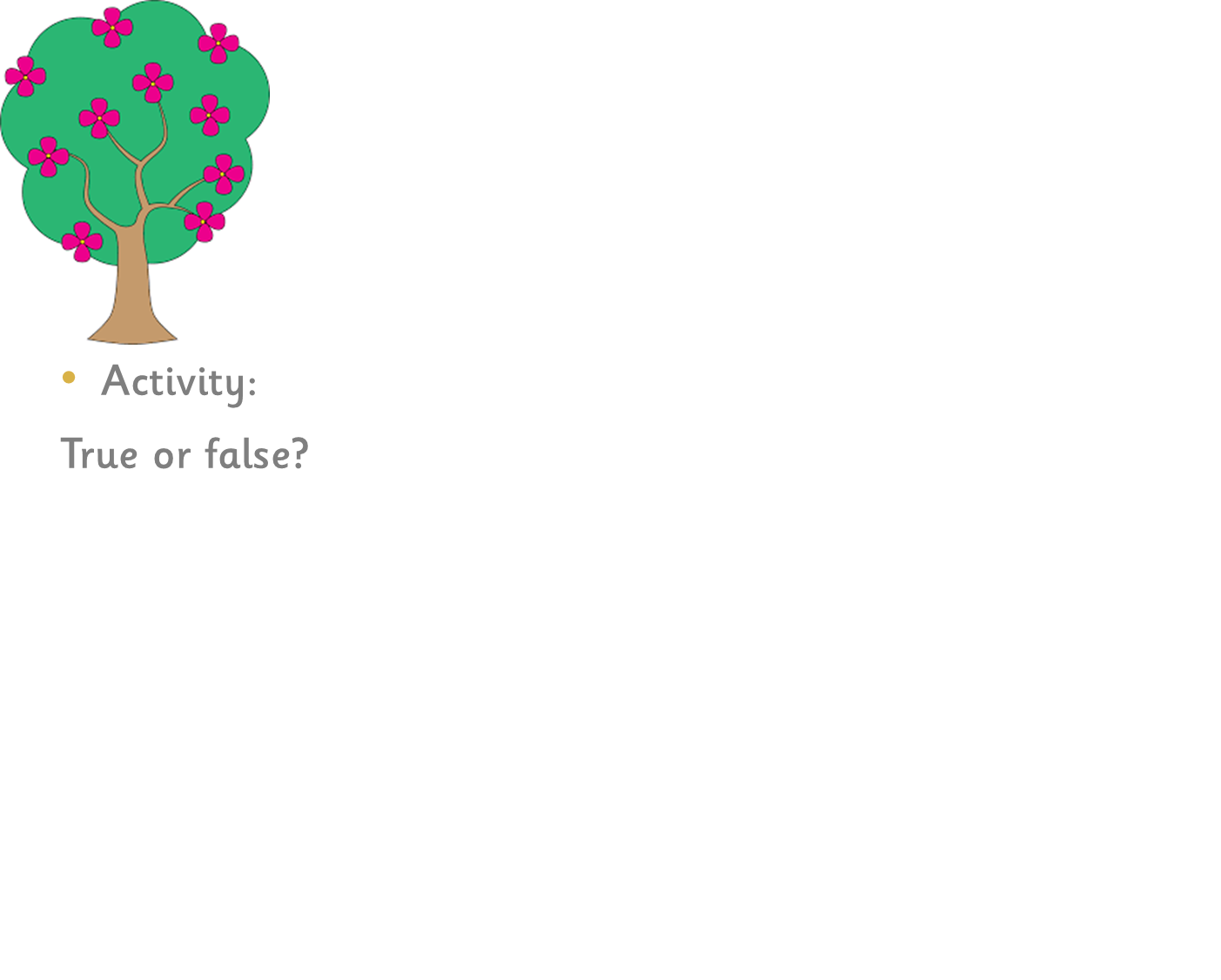 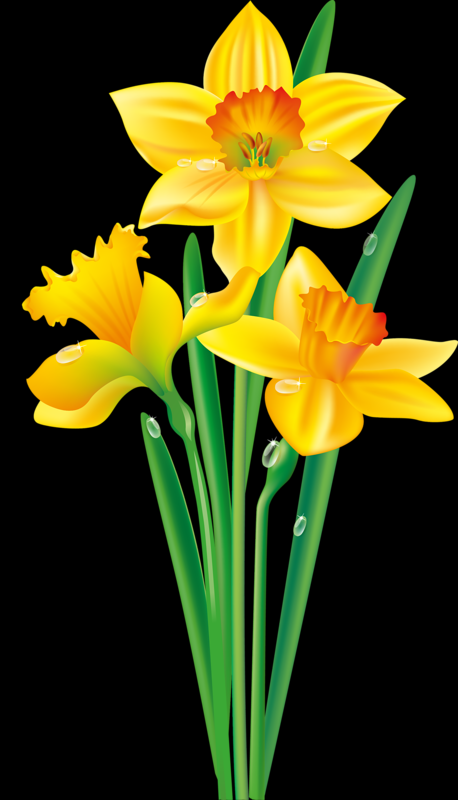 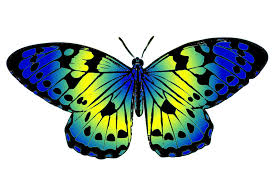 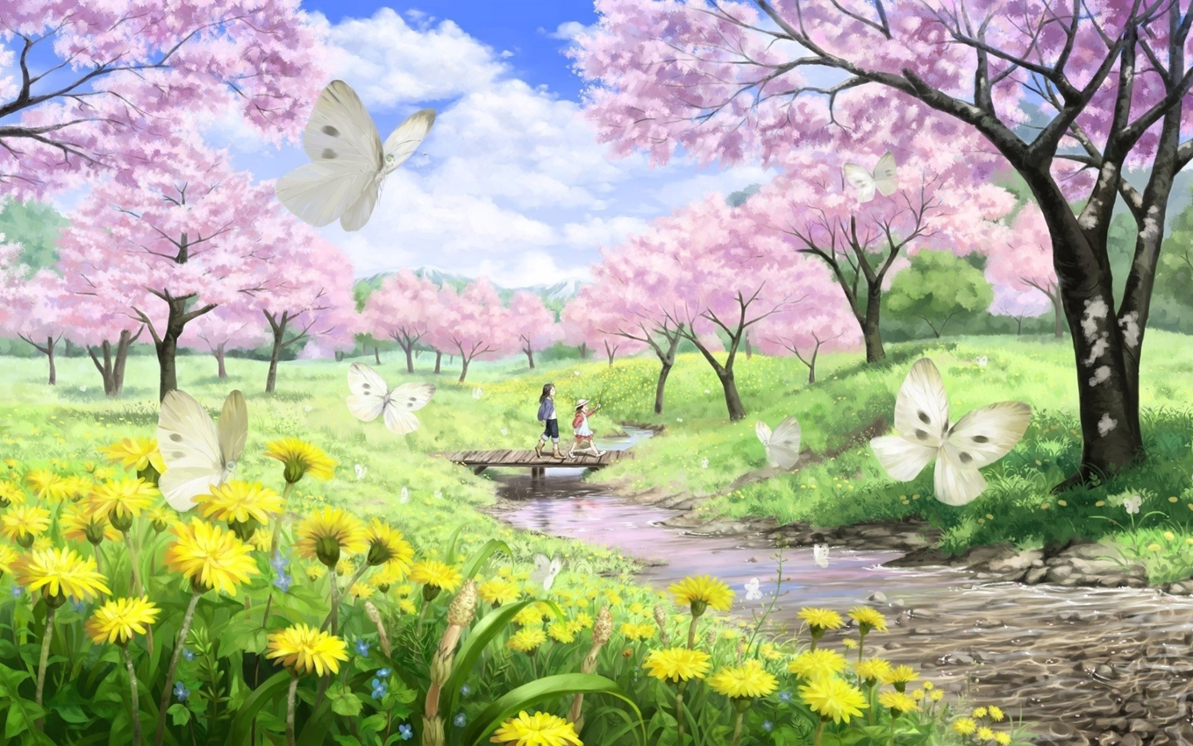 Activity:
   Read your title and story with someone and 
   up-level your work.  Use the VCOP sheet in your Home Learning pack.  
   (VCOP = vocabulary, connectives, openers and punctuation). 
 
Think:
   Does your title and descriptions match the image?  
   Do you need to up-level your work?  
   Have you included a character?  
   Have you used amazing adjectives?  
   Could you add joining words?
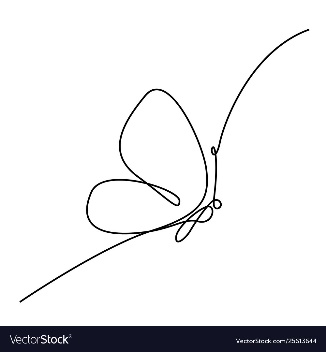 Assessment and Plenary
Activity:
With permission, post a photo of your Imaginative Writing work to the school blog or Twitter page.
Think:
Did you successfully up-level your writing? 
Choose an assessment method and draw it beside your work. 				                                     1 – I struggled					   4 – I’m doing well
Red – not there yet		        2 – I found some difficult
Orange – getting there	        3 – I think I’m getting it			   5 – I have got it!
Green – got it!			        				                
Next step:
Keep on writing!  You can use this lesson to write similar imaginative stories using your own settings, views or images.  Well done
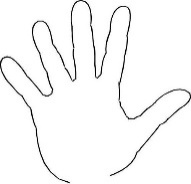 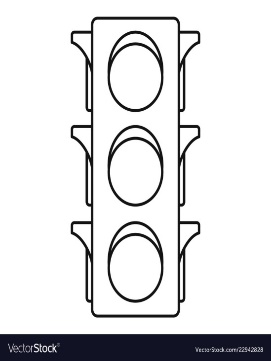 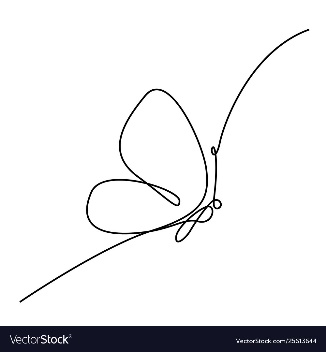 Extension activities
Option 1:
    Write a spring senses poem

Option 2:
    Draw or paint some spring flowers.

Option 3:
    Count how many butterflies visit your garden.